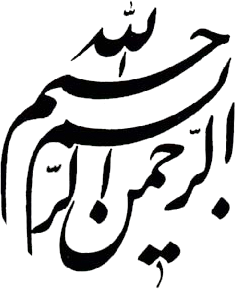 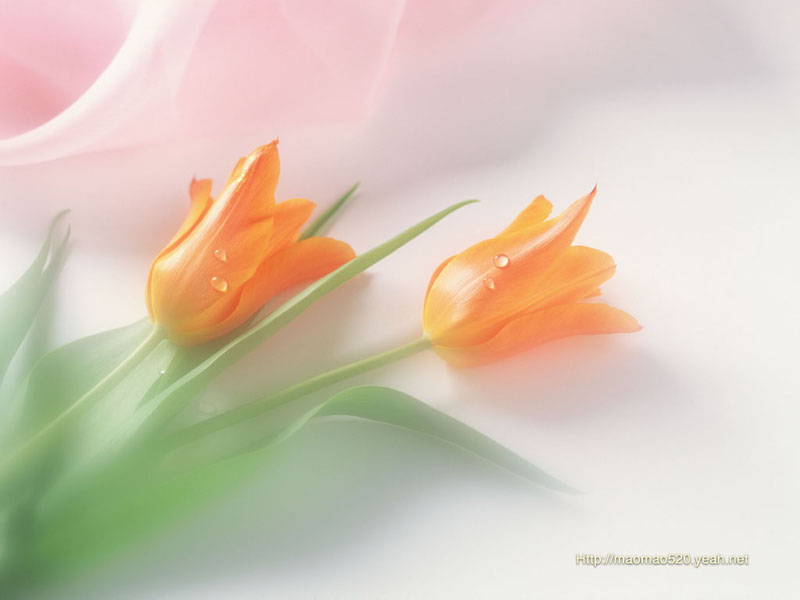 معاونت بهداشتی دانشگاه علوم پزشکی کرمانشاه
گروه مهندسی بهداشت محیط
میانگین امتیاز برنامه های سلامت محیط در پایش اول
میانگین امتیاز فرایندها در پایش اول
نمودار مقایسه میانگین استانی امتیاز کسب شده از برنامه های سلامت محیط به تفکیک شهرستانها بر اساس چک لیست
وضعیت برنامه  های بهداشت محیط مرکز بهداشت شهرستان اسلام آباد غرب
اولویت ها: 1- برنامه ریزی در ستاد 2-سازماندهی 3- مدیریت پسماند
وضعیت برنامه های بهداشت محیط مرکز بهداشت شهرستان پاوه
اولویت ها: 1- برنامه ریزی در ستاد 2- مدیریت پسماند
وضعیت برنامه های بهداشت محیط مرکز بهداشت شهرستان ثلاث
اولویت ها: 1- برنامه ریزی در ستاد 2آب وفاضلاب3- مدیریت پسماند
وضعیت برنامه های بهداشت محیط مرکز بهداشت شهرستان دالاهو
اولویت ها: 1- برنامه ریزی در ستاد 2-آب وفاضلاب3- بهداشت هوا
وضعیت برنامه های بهداشت محیط مرکز بهداشت شهرستان سرپل ذهاب
اولویت ها: 1- برنامه ریزی در ستاد 2-آب وفاضلاب  3- بهداشت هوا
وضعیت برنامه های بهداشت محیط مرکز بهداشت شهرستان سنقر
اولویت ها: 1- برنامه ریزی در ستاد 2-آب وفاضلاب  3- بهداشت هوا
وضعیت برنامه های بهداشت محیط مرکز بهداشت شهرستان صحنه
اولویت ها: 1- برنامه ریزی در ستاد 2-مدیریت پسماند3- بهداشت هوا
وضعیت برنامه های بهداشت محیط مرکز بهداشت شهرستان گیلانغرب
اولویت ها: 1- برنامه ریزی در ستاد 2-آب وفاضلاب  3- بهداشت هوا
وضعیت برنامه های بهداشت محیط مرکز بهداشت شهرستان قصرشیرین
اولویت ها: 1- برنامه ریزی در ستاد2 -آب وفاضلاب  3- بهداشت هوا
وضعیت برنامه های بهداشت محیط مرکز بهداشت شهرستان هرسین
اولویت ها: 1- سازماندهی2-آب وفاضلاب  3- بهداشت هوا
وضعیت برنامه های بهداشت محیط مرکز بهداشت شهرستان روانسر
اولویت ها: 1- برنامه ریزی در ستاد 2-آب وفاضلاب  3- بهداشت هوا ومدیریت پسماند
وضعیت برنامه های بهداشت محیط مرکز بهداشت شهرستان کنگاور
اولویت ها: 1- برنامه ریزی در ستاد 2-آب وفاضلاب  3- بهداشت هوا ومدیریت پسماند
وضعیت برنامه های بهداشت محیط مرکز بهداشت شهرستان کرمانشاه
اولویت ها: 1- آب وفاضلاب  2- بهداشت هوا ومدیریت پسماند
وضعیت برنامه های بهداشت محیط مرکز بهداشت شهرستان جوانرود
اولویت ها: 1- برنامه ریزی در ستاد 2-مدیریت پسماند و بهداشت هوا